ASPnet - UNESCO: Συνεργαζόμενα Σχολεία 2022-2023 (Δημιουργήθηκε μάθημα στην eclass. Eκεί θα ορίζονται οι ΕΝΟΤΗΤΕΣ- Στα ‘’ΕΓΓΡΑΦΑ’’- θα αναρτάται το υλικό και τα θέματα συζήτησης Οι συναντήσεις μας και το υλικό-πιο εκτενές σε περιεχόμενο-στην eclass θα αποτελέσουν την εργαλειοθήκη σας. Μέσα σ’ αυτή θα βρείτε τα εργαλεία που θα σας βοηθήσουν να συμμετέχετε ενεργά στη διάδρασή σας με τους συνομηλίκους σας στο Συμπόσιο και  στη συμμετοχή σας στα ψηφίσματα της ολομέλειας.Ποια είναι τα εργαλεία μου;Ολόπλευρη πληροφόρηση – Σχηματισμός και διατύπωση άποψης – Επιχειρηματολογία
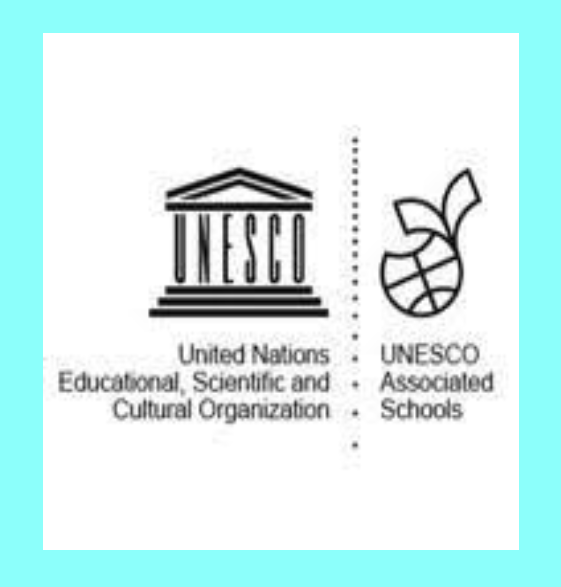 17 ΣΤΟΧΟΙ ΤΟΥ Ο.Η.Ε ΓΙΑ ΤΗ ΒΙΩΣΙΜΗ ΑΝΑΠΤΥΞΗ ΤΟΥ ΠΛΑΝΗΤΗSDGs of U.N –Sustainable Development Goals of United States2015-2030: Agenda 2030
Πρόδρομος των Ηνωμένων Εθνών ήταν η Κοινωνία των Εθνών που ιδρύθηκε το 1919 κατά τη διάρκεια του Πρώτου Παγκοσμίου Πολέμου στο πλαίσιο της Συνθήκης των Βερσαλλιών με στόχο «την προώθηση της διεθνούς συνεργασίας και την επίτευξη της ειρήνης και της ασφάλειας».
Ο ΟΗΕ-όπως τον γνωρίζουμε σήμερα- ιδρύθηκε στις 24 Οκτωβρίου 1945 με τη λήξη του Β’ Παγκοσμίου Πολέμου και αριθμεί σήμερα 193 κράτη-μέλη. Βασικοί σκοποί του Οργανισμού είναι η διατήρηση της διεθνούς ειρήνης και ασφάλειας, η ανάπτυξη, καθώς και η συνεργασία μεταξύ των Εθνών για την επίλυση διεθνών κρίσεων  και την προώθηση της προστασίας των ανθρωπίνων δικαιωμάτων. Οι Ειρηνευτικές Επιχειρήσεις των Ηνωμένων Εθνών, σήμερα, ανέρχονται σε 14. 
H Ελλάδα συγκαταλέγεται μεταξύ των 51 ιδρυτικών μελών του ΟΗΕ.
Η Ημέρα των Ηνωμένων Εθνών εορτάζεται κάθε χρόνο στις 24 Οκτωβρίου.
Ο Ο.Η.Ε ΜΕ ΛΙΓΑ ΛΟΓΙΑ
2/ Ειδικευμένες οργανώσεις, οι οποίες είναι χωριστές, αυτόνομες οργανώσεις που οι σχέσεις τους με τα Ηνωμένα Έθνη διέπονται από ειδικές ενδοκυβερνητικές συμφωνίες.
Αυτές οι οργανώσεις, που έχουν ευρύτατες διεθνείς ευθύνες σε οικονομικούς, κοινωνικούς, πολιτιστικούς και άλλους σχετικούς τομείς, έχουν τα δικά τους μέλη, τα νομοθετικά και εκτελεστικά όργανα, γραμματείες και προϋπολογισμούς. 
Συνεργάζονται όλες με τον ΟΗΕ και μεταξύ τους μέσω, μεταξύ άλλων, του συντονιστικού μηχανισμού του Οικονομικού και Κοινωνικού Συμβουλίου (ECOSOC). 
Σε αυτές περιλαμβάνεται μεταξύ άλλων η UNESCO.
Tα Ηνωμένα Έθνη αποτελούνται από έξι κύρια όργανα: τη Γενική Συνέλευση, το Συμβούλιο Ασφαλείας, το Κοινωνικό και Οικονομικό Συμβούλιο, το Συμβούλιο Κηδεμονίας, το Διεθνές Δικαστήριο και τη Γραμματεία. Επιπλέον, τα Ηνωμένα Έθνη έχουν δημιουργήσει έναν αριθμό ειδικευμένων οργανώσεων, προγραμμάτων και ταμείων. Συνολικά όλα αυτά ονομάζονται ‘’το σύστημα των Ηνωμένων Εθνών’.
Ο πολύ μεγάλος αριθμός οργανώσεων του ΟΗΕ, εκτός των κυρίων οργάνων, χωρίζεται σε δυο ομάδες:
1/ Σώματα όπως τμήματα, προγράμματα, ιδρύματα και ταμεία τα οποία έχουν ιδρυθεί από τη Γενική Συνέλευση του Ο.Η.Ε
Σε αυτά περιλαμβάνεται μεταξύ άλλων η UNICEF.
UNESCO  ΟΡΓΑΝΩΣΗ ΤΟΥ ΟΗΕ ΓΙΑ ΤΗΝ ΕΚΠΑΙΔΕΥΣΗ, ΤΗΝ ΕΠΙΣΤΗΜΗ, ΚΑΙ ΤΟΝ ΠΟΛΙΤΙΣΜΟ
Η UNESCO iδρύθηκε στις 16 Νοεμβρίου 1945 
για να οικοδομήσει μια μόνιμη παγκόσμια ειρήνη, 
θεμελιωμένη στην πνευματική και ηθική αλληλεγγύη 
της ανθρωπότητας με στόχο την ευημερία του ανθρώπου σε ένα ειρηνικό κόσμο ΚΑΙ
εστιάζει την προσοχή της
 στην παροχή παιδείας σε όλους μέσω της 
διεθνούς συνεργασίας μεταξύ των
 195 κρατών μελών και των 9 συνδεδεμένων μελών της.
Η UNESCO
Τα κεντρικά γραφεία της οργάνωσης βρίσκονται στο Παρίσι και παράρτημα υπάρχει και στη Ν. Υόρκη.
Η UNESCO λειτουργεί ως ένα παγκόσμιο εργαστήριο ιδεών και διαδραματίζει ένα ρυθμιστικό ρόλο στην προώθηση της διεθνούς συνεργασίας θέτοντας τα πρότυπα σύναψης διεθνών συμφωνιών επί διαφόρων ζητημάτων τα οποία ανακύπτουν στις σύγχρονες κοινωνίες. 
Ο Οργανισμός επίσης διευθετεί την διάδοση και την ανταλλαγή πληροφοριών και γνώσης, ενώ παράλληλα προσφέρει βοήθεια στα κράτη μέλη ώστε να αποκτήσουν τις κατάλληλες προϋποθέσεις, προκειμένου να υπηρετούν τους θεσμούς και τελικά τον άνθρωπο στις τοπικές κοινωνίες.
UNESCO-ASPnet : Συνεργαζόμενα ΣχολείαΤο Δίκτυο των Συνεργαζόμενων Σχολείων της UNESCO ιδρύθηκε το 1953 και είναι ένα παγκόσμιο εκπαιδευτικό δίκτυο σε 177 χώρες, που αριθμεί σήμερα 8.000 εκπαιδευτικά ιδρύματα όλων των βαθμίδων.
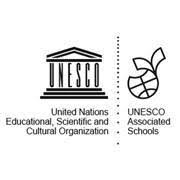 Δεσμεύεται να προωθήσει τα προγράμματα και τις προτεραιότητες της UNESCO, υλοποιώντας πιλοτικές δράσεις, που στόχο έχουν να καταστήσουν τους νέους ανθρώπους ικανούς να αντιμετωπίσουν αποτελεσματικότερα τις προκλήσεις ενός περίπλοκου και συνεχώς αναπτυσσόμενου κόσμου, αξιοποιώντας καινοτόμες εκπαιδευτικές προσεγγίσεις, μεθόδους και υλικά.
Στο πλαίσιο του Προγράμματος Συνεργαζόμενων Σχολείων, η Ελληνική Εθνική Επιτροπή για την UNESCO, σε συνεργασία με τη Διεύθυνση Διεθνών Εκπαιδευτικών Σχέσεων του Υπουργείου Παιδείας και Θρησκευμάτων, έχει αναπτύξει ένα δίκτυο σχολείων, που αριθμεί σήμερα 150 εκπαιδευτικές μονάδες όλων των βαθμίδων και εργάζεται για τη διάχυση του θεσμού, και τη στενότερη διασύνδεσή του με τις Έδρες UNESCO.
Τα Συνεργαζόμενα Σχολεία συμμετέχουν στη διαδικτυακή πλατφόρμα της UNESCO “ASPnet in Action” 
Κατόπιν πρωτοβουλίας της Ελληνικής Εθνικής Επιτροπής για την UNESCO, διοργανώνεται ετησίως Μαθητικό Συμπόσιο των Συνεργαζόμενων Σχολείων Αττικής. 
Πρόκειται για έναν καινοτόμο θεσμό, που υλοποιείται από το 2000 (αρχή της 1ης περιόδου ορισμού των 17 στόχων του Ο.Η.Ε για τη βιώσιμη ανάπτυξη: 2000-2015), παρέχοντας τη δυνατότητα στους μαθητές των σχολείων που συμμετέχουν, να επικοινωνήσουν, να διασυνδεθούν και να συνεργαστούν επάνω σε ένα κοινό θέμα. Η θεματική του Συμποσίου, που είναι διαφορετική κάθε φορά, συνάδει πάντοτε με τα Προγράμματα και τις Προτεραιότητες της UNESCO.
https://scratch.mit.edu/projects/674685700/fullscreen/
https://youth.europa.eu/get-involved/sustainable-development/what-climate-change_el